What does my condominium unit include?And who has to maintain it?
The box in the sky
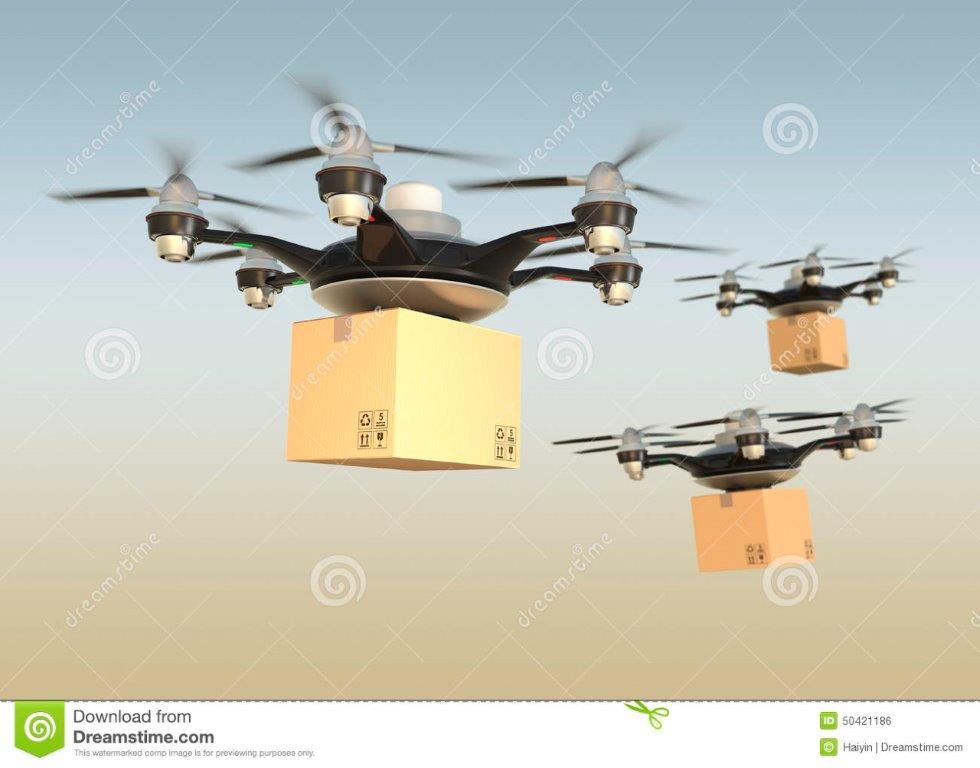 Horizontal boundaries
Definition examples:
Upper Boundary.  The horizontal plane of the unfinished lower interior surface of the uppermost ceiling.

Lower Boundary.  The horizontal plane of the unfinished upper interior surface of the floor.
Floor
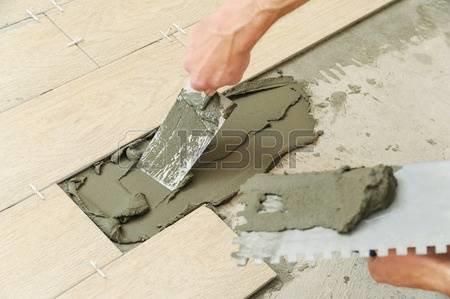 Ceiling
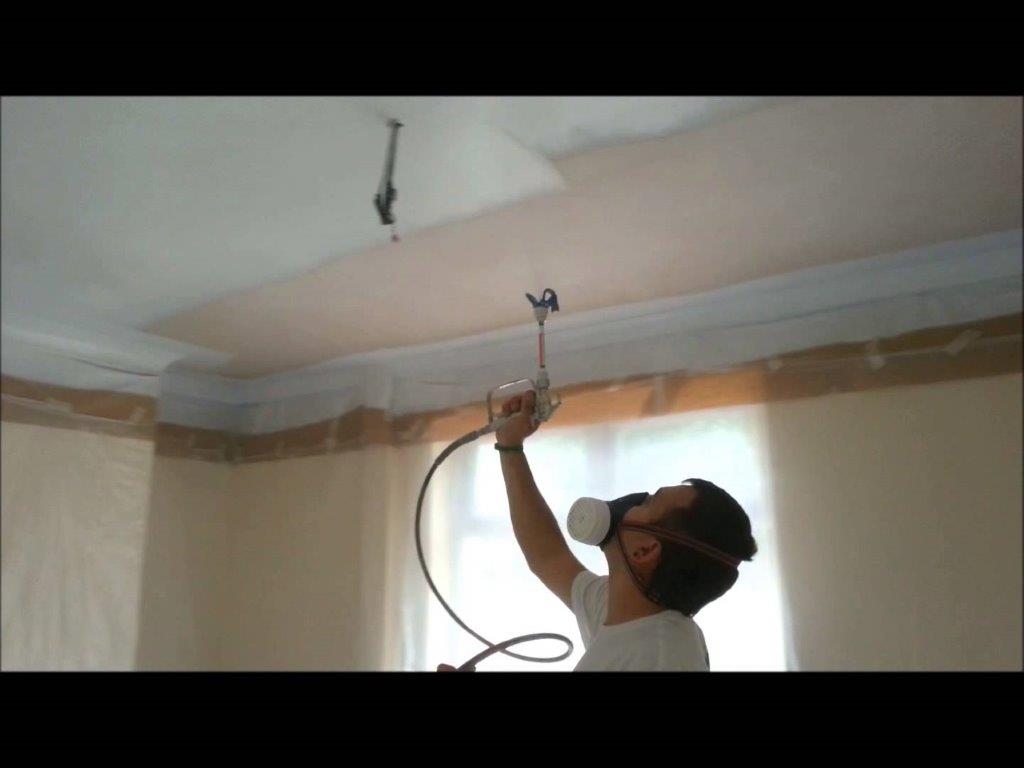 Vertical boundaries
Definition examples:

Vertical Boundaries (Planes).  The vertical boundaries of each Unit shall be the vertical planes of the interior surfaces of exterior windows and glass doors bounding a Unit and the unfinished interior surfaces of the walls and entry doors bounding the Unit, excluding paint, wall paper, and light coverings, extended to their planer intersections with each other  and with the upper and lower boundaries.
Walls
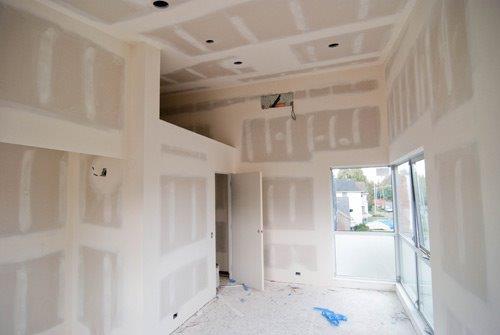 Stud Walls
Load bearing ?
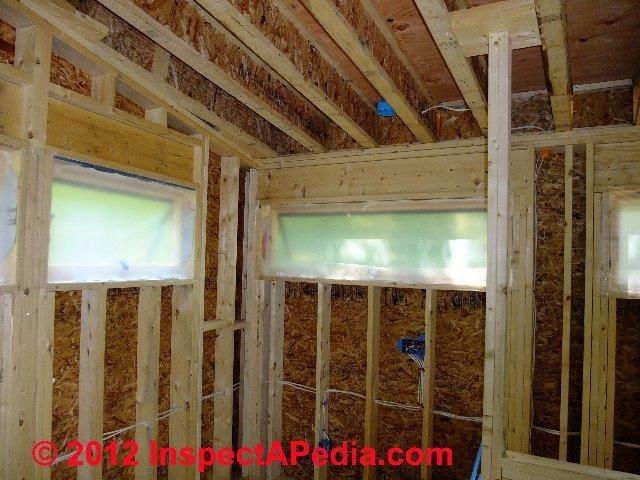 Windows
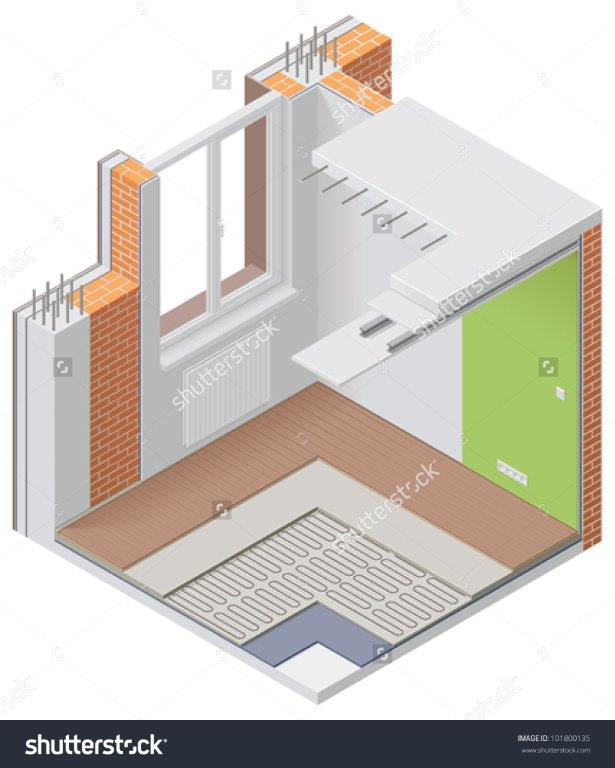 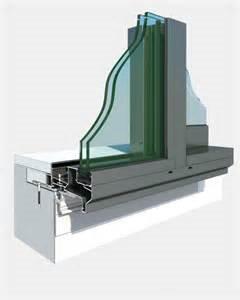 WHAT ARE THE COMMON ELEMENTS THAT BOUND AND SERVE MY UNIT
Exterior walls 

Windows ?

Plumbing ?

Wiring?
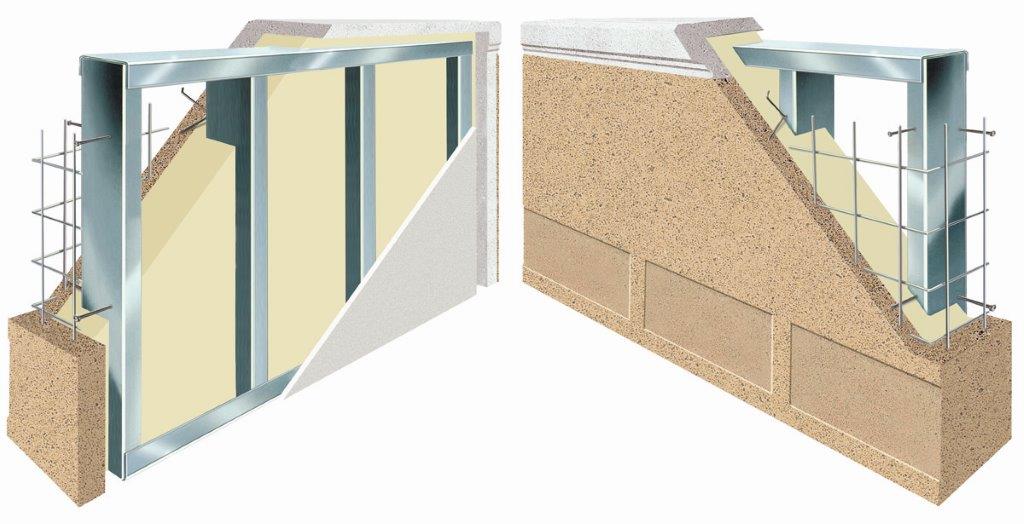 Plumbing/Wiring
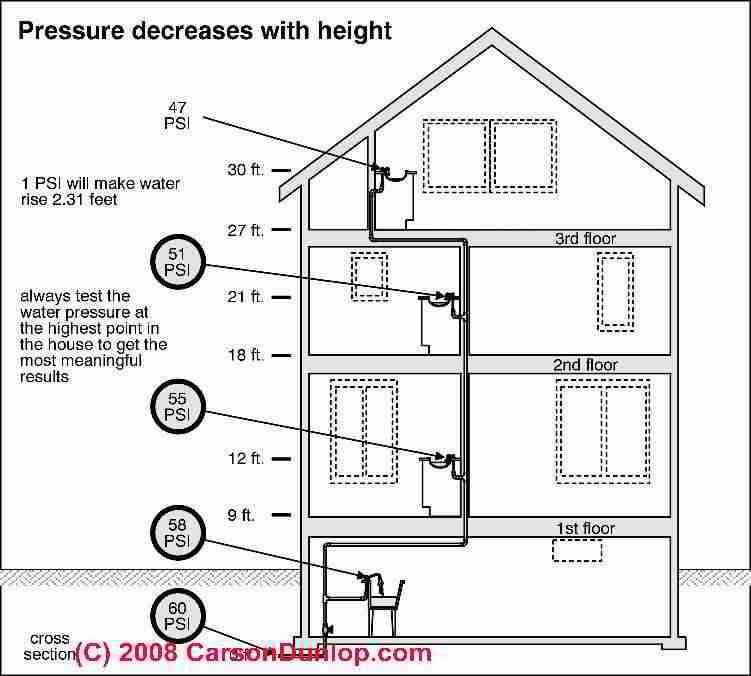 Limited common elements
Example:   Balconies
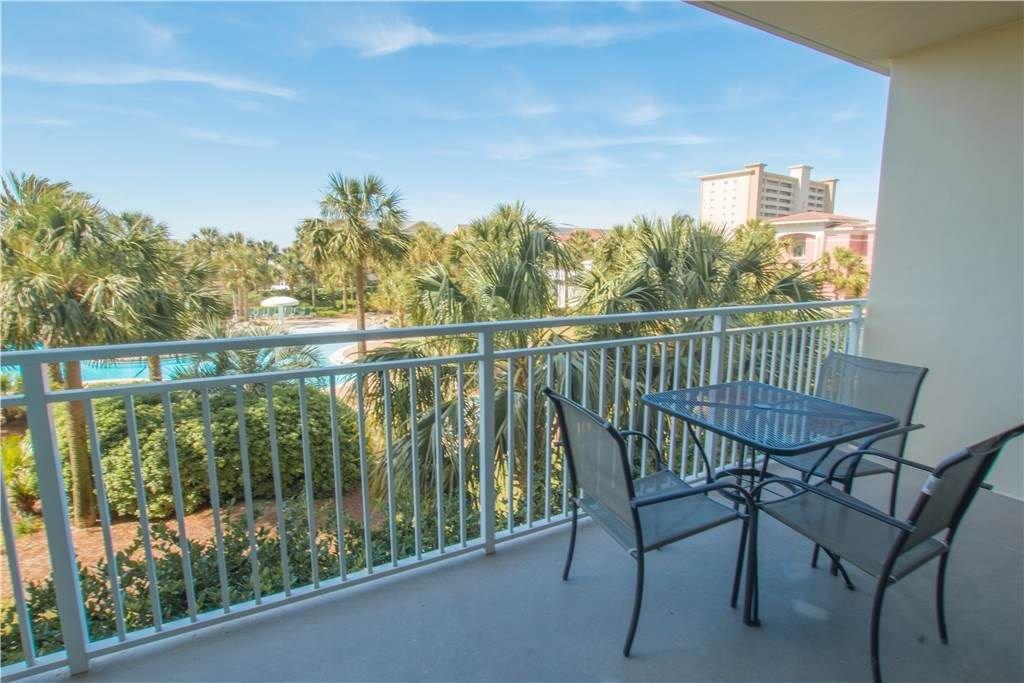 Who repairs limited common elements?
Example 1:
The patio, balcony, terrace or porch abutting each Condominium Residential Unit, including the storage closet or area, if any, located on said balcony, are Limited Common Elements appurtenant to those Units to which they attach and whose use is restricted to Units to which they are appurtenant.  Doorsteps or stoops, if any, providing access to a patio, balcony, terrace or porch are assigned as a Limited Common Element to the Unit to which the patio, balcony, terrace or porch serves.  The maintenance, repair, upkeep and replacement of each patio, balcony, terrace or porch, storage area and the doorsteps or stoops, if any, providing access thereto, shall be the exclusive responsibility of the Unit Owner to which that patio, balcony, terrace or porch and storage area shall be appurtenant.
Example 2:

Maintenance by the Association.  The Association is responsible for maintenance, repair and replacement of the common elements and the limited common elements.
Me ?
The Condominium Association?
Insurance coverage?
What about the insurance deductible?
Who is responsible for repair and maintenance of the unit?
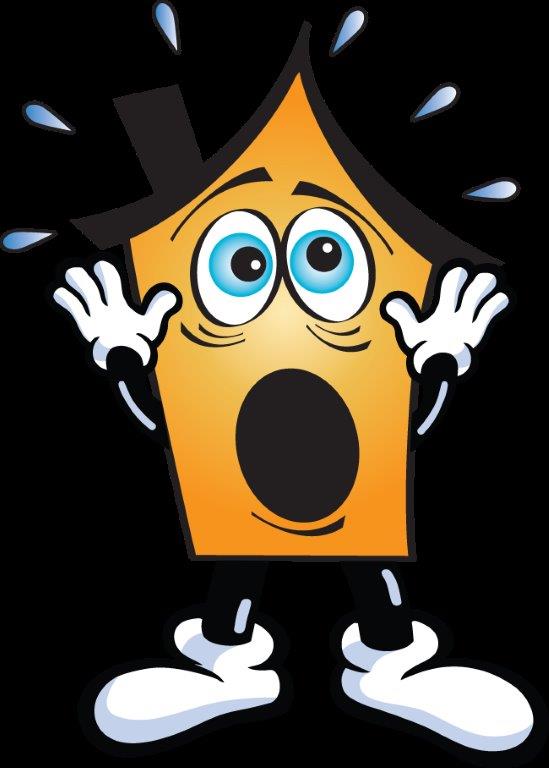 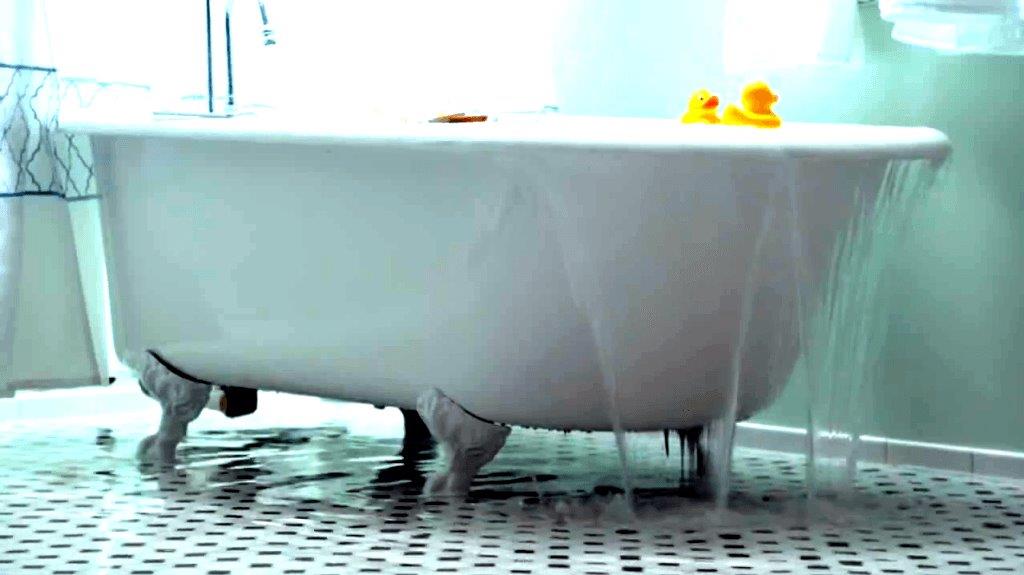 Window/Door Issues
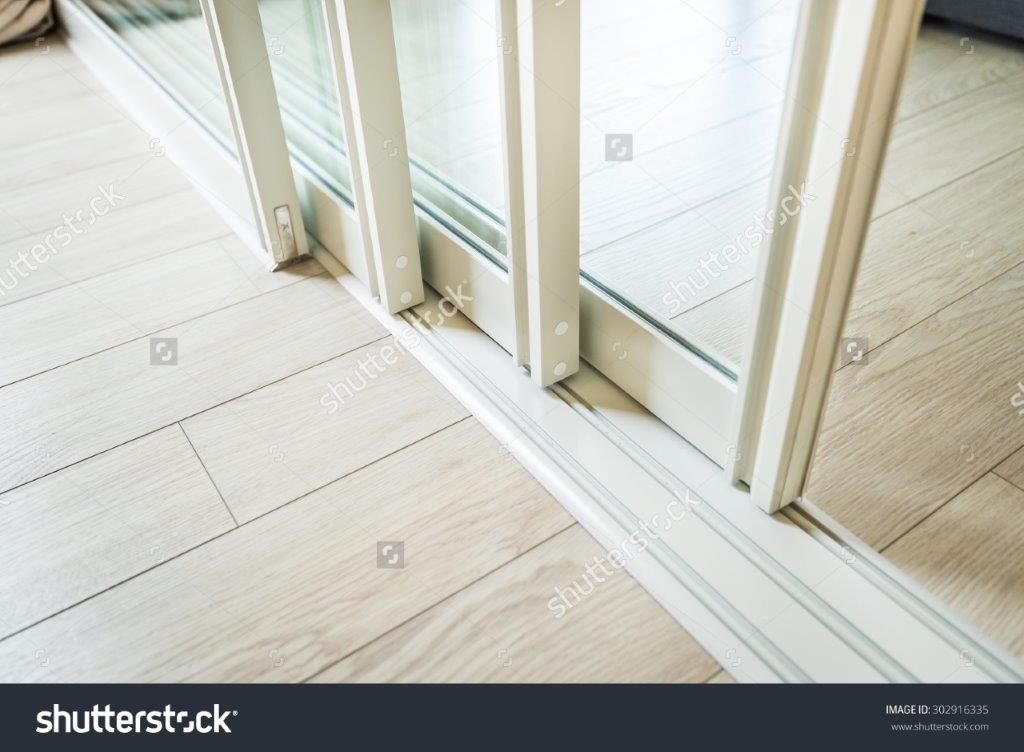 Whose responsibility?
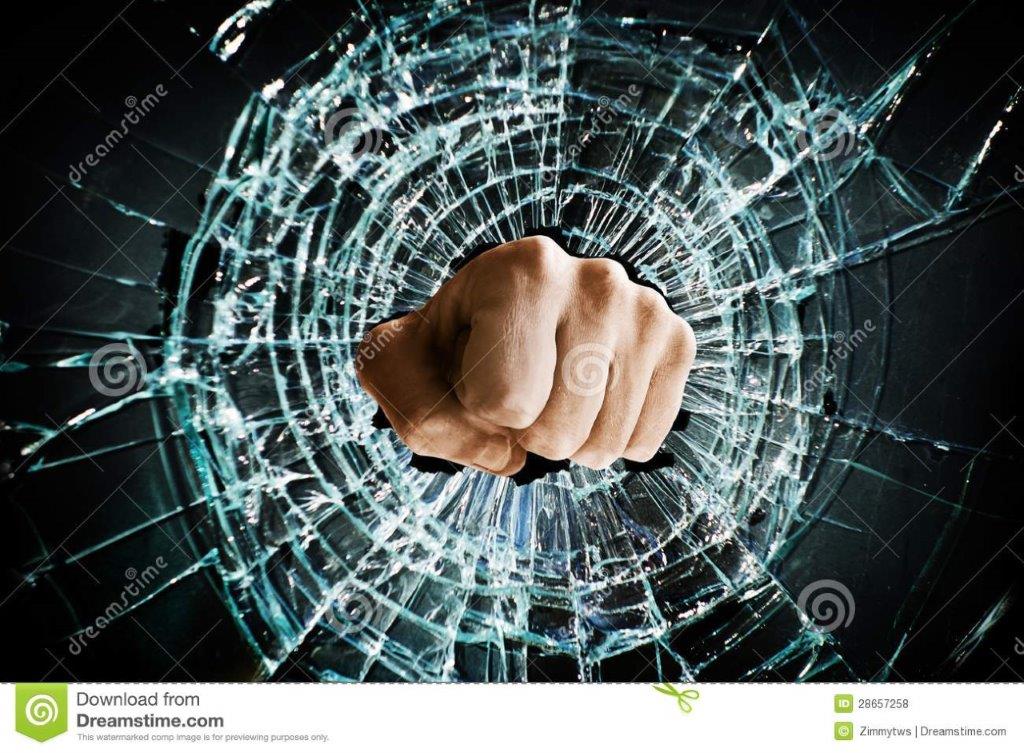 Generally in newer documents, windows and doors are common elements
Each unit owner shall maintain his unit and the interior thereof in good tenantable condition and repair, and shall repair, maintain and replace if necessary the following:

Windows, screening and glass, including glass between the unit and any patio or deck adjacent to such unit…

While the Condo Act requires all-in coverage in Section 35-8A-313 of the Act, it doesn’t change the unit owner responsibility for anything not covered by insurance.  If there is insurance coverage available to address damage to things like windows and doors great, otherwise, it is the responsibility of the unit owner to take care of.
In some older documents, like the following it is the unit owner’s responsibility
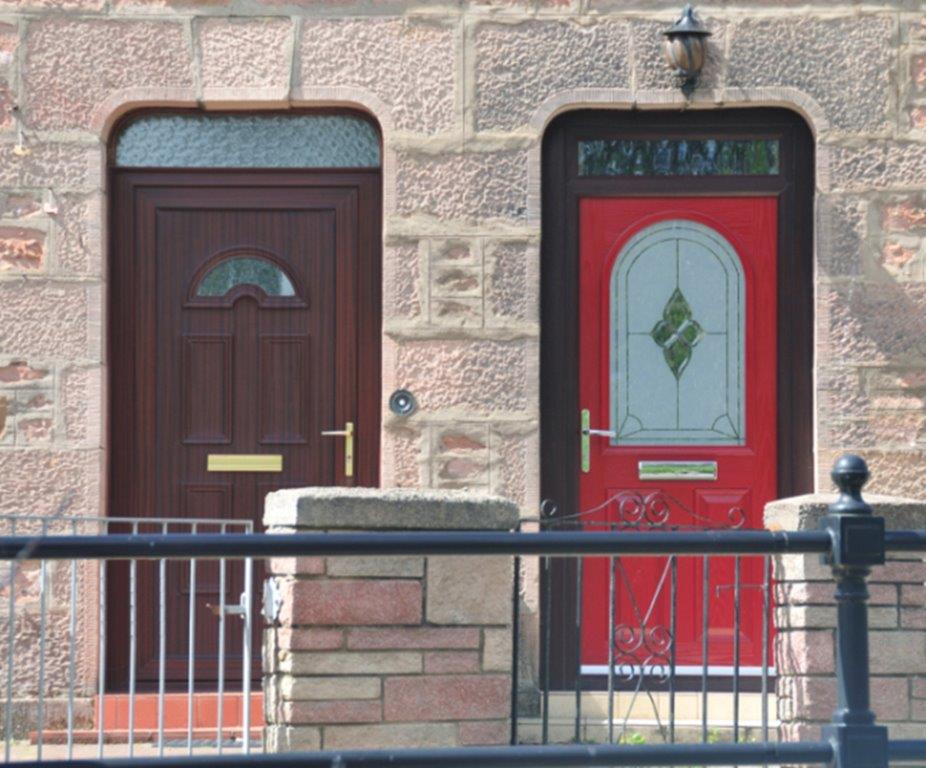 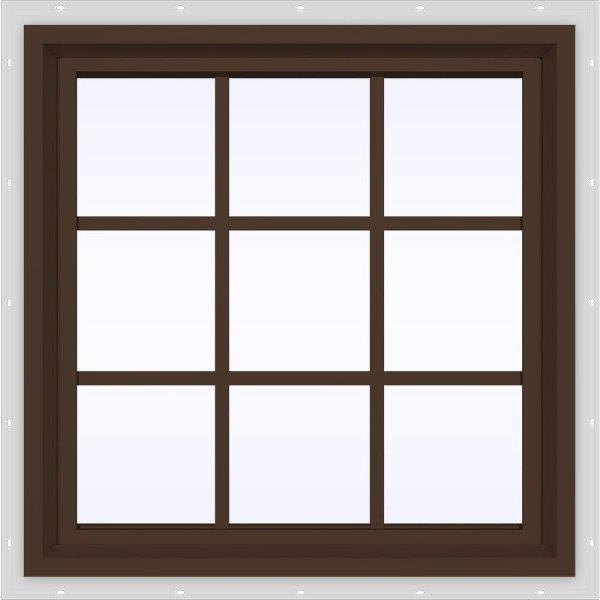 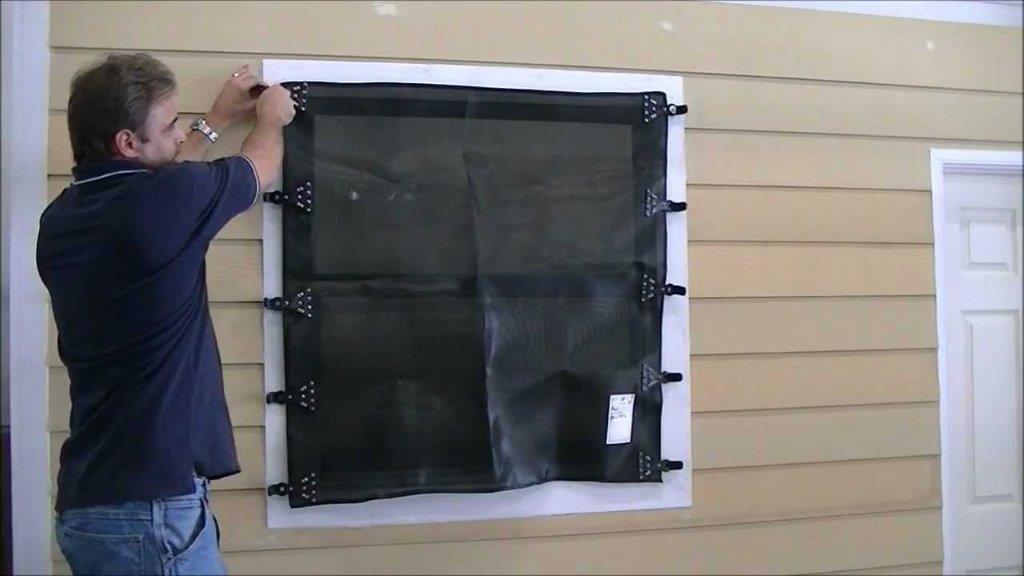